Challenges in the Implementation of the Recommendations of the Committee of Experts (CEVI) in Latin America and the CaribbeanLos Retos en la  Implementación de las Recomendaciones del Comité de Expertos en Latinoamérica y el Caribe
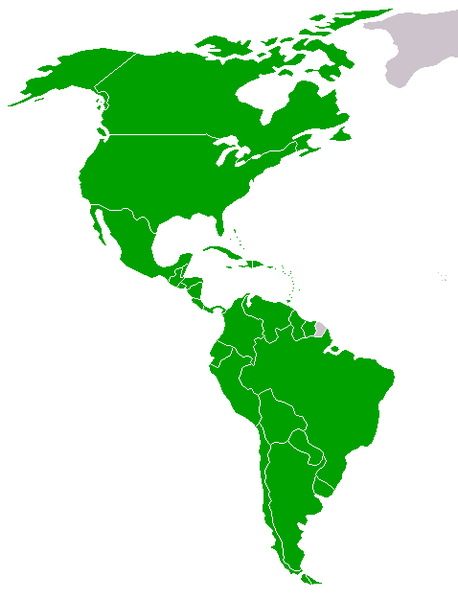 Miselle O’Brien
					13th October, 2015
RECOMMENDATIONSRECOMENDACIONES
Establish national mechanisms to follow-up the implementation of Belem do Para.
	Establecer mecanismos nacionales a fin de reiterar la 	implementación de Belem do Para.

Develop national plan on violence against women. 
	Desarrollar un plan nacional sobre la violence contra 	mujeres.
RECOMMENDATIONSRECOMENDACIONES
Improve the legal response to all types of violence against women-especially incest, rape within marriage and sexual harassment in the workplace.
	Mejorar la respuesta legal a cada tipo de violencia 		contra mujeres - sobre todo el incesto, la violación 	dentro del matrimonio y el acoso sexual en el lugar  	de 	trabajo.
Strengthen the legal response to different types of violence against women including trafficking and forced prostitution.
	Reforzar la respuesta legal a distintos tipos de 	violencia contra mujeres incluso el tráfico y la 	prostitución forzada.
RECOMMENDATIONSRECOMENDACIONES
Strengthen the provision, quality and coverage of services.
	Reforzar la provisión, la calidad y el alcance de los 	servicios.
 
Generate support services and information and referral systems for victims of violence against women.
	Generar servicios de apoyo tanto como sistemas de 	información y referencia para las víctimas de la 	violencia contra mujeres.
RECOMMENDATIONSRECOMENDACIONES
Increase the coverage of shelters and create housing   programmes for women victims of violence and their        families.
	Aumentar el alcance de refugios y crear programas de 	alojamiento para las víctimas y sus familias.
Need to improve the effectiveness of the security sector response by developing protocols and building awareness and capacity among officials who work with victims of Violence against Women.
	La necesidad de mejorar la eficacia de la respuesta del 	sector de seguridad desarrollando protocolos y creando 	la conciencia y capacidad entre los funcionarios que 	trabajan con las víctimas de la Violencia contra 	Mujeres.
RECOMMENDATIONSRECOMENDACIONES
Create data collection systems that allow for improvement of available information/data and the production of indicators from a gender perspective.
	Crear sistemas para la formulación de datos lo que 	permite la 	mejoramiento de información/datos y la 	producción de 	indicadores desde una perspectiva de 	género.
Guarantee sufficient financial and human resources with the necessary capacity to address Violence against Women effectively and appropriately.
	Garantizar bastante recursos financieros y humanos 	con la capacidad necesaria para abordar la Violencia 	contra Mujeres 	con eficacia y de una manera 	apropriada.
RECOMMENDATIONSRECOMENDACIONES
Establish national mechanisms to follow-up the implementation of Belem do Para
	Establecer mecanismos nacionales a fin de reiterar la 	implementación de Belem do Para.

Train and sensitize.  Develop permanent programs and make them obligatory to those officials responsible for the treatment and prevention of Violence against women.
	Entrenar y sensibilizar. Desarrollar programas 	permanentes y 	hacerlos obligatorios para los 	funcionarios responsables del 	tratamiento y la 	prevención de la Violencia contra Mujeres.
CHALLENGESDESAFIOS
Lack of Finances 
	Carencia de recursos financieros

Education and Training
	Educación y Entrenamiento

Insufficient staff
	Personal Insuficiente

Culture and Attitudes
	Cultura y Actitudes
CHALLENGESDESAFIOS
Size of Territory
	Tamaño del Territorio